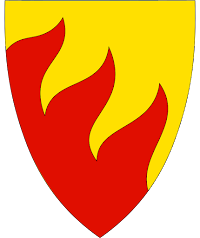 Avslutning
Oppsummering
Langsiktige mål
Videre prosess
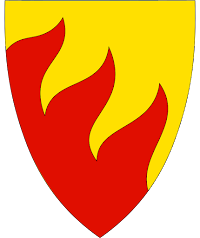 Dagen i dag oppsummert
Mangel på fagfolk og økte behov for tjenester fører til at våre ansatte må ha gode arbeidsforhold og prioritere oppgaver mer
Mange av dagens omsorgsboliger er lite effektive å yte tjenester i, og fører til økt press på institusjonsplasser
Innbyggere ønsker andre boformer enn enebolig når de blir eldre
I betydelig grad sammenfaller innbyggernes ønske med behov for mer sentralisering og effektivisering
Hvis det er enkelt for private utbyggere å tilby boliger som er gode også for eldre er det verdifullt for kommunen
Vi kan og bør gjøre det enklere å bli gammel i Sør-Varanger kommune
Eldre må gjøre mer selv, men tiltak på flere områder kan hjelpe. Transport, sosial deltakelse, tilrettelegging av egen bolig
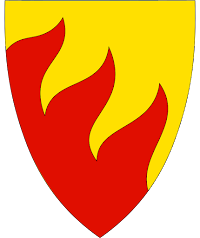 Vi har strategier for å møte utfordringene
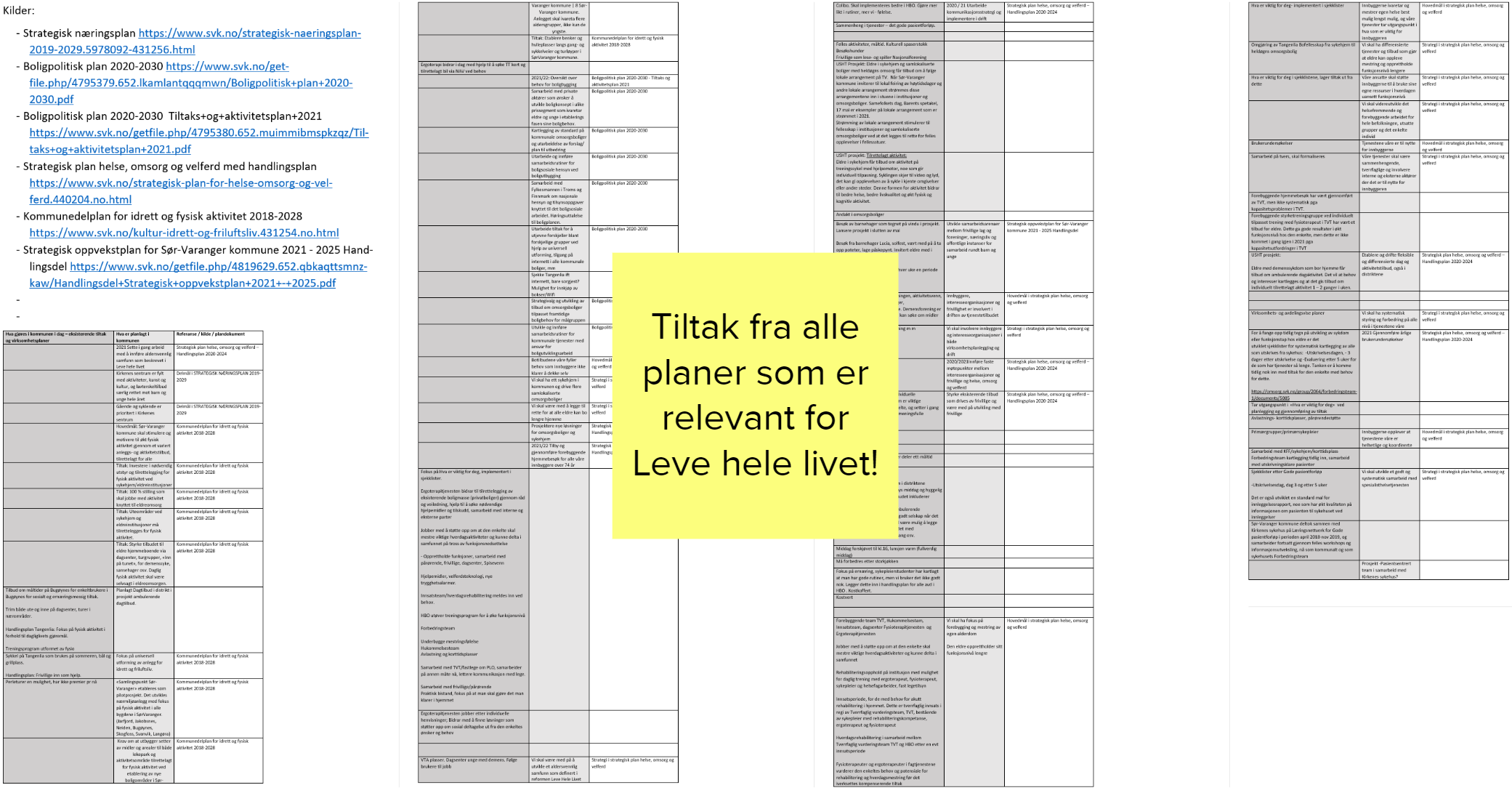 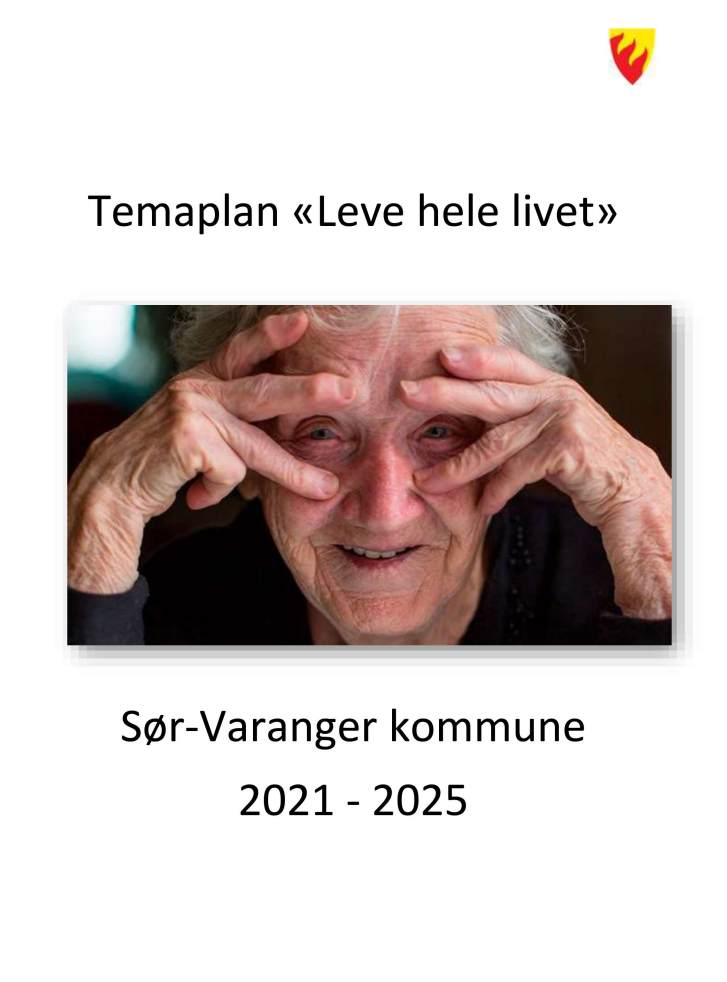 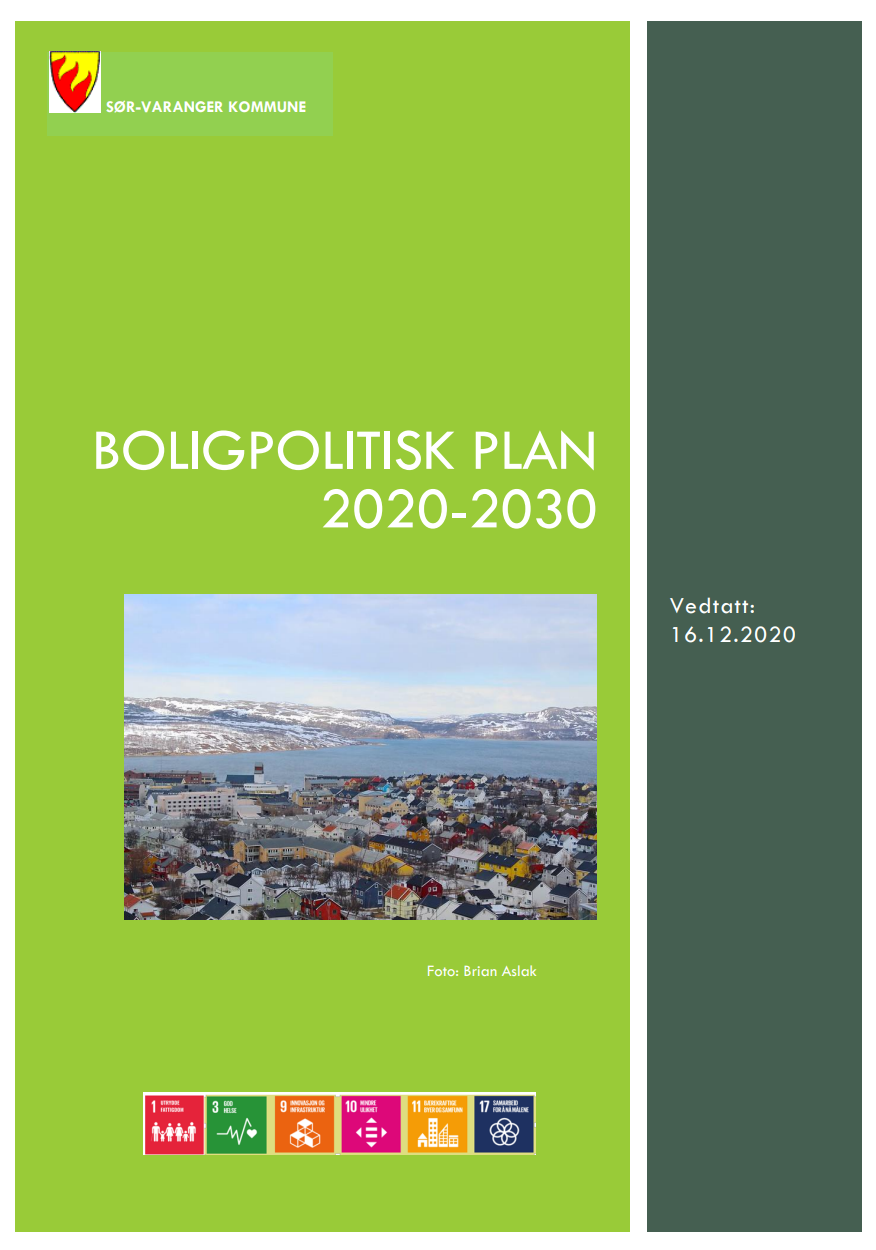 [Speaker Notes: Om bildene: 
del: De mest relevante planene
Del 2: alle tiltak fra alle planer som dekker områder i eldrereformen leve hele livet! (kartlagt i forbindelse med temaplan arbeid)]
Gladsak oppi alvoret
Statsforvalteren i Troms og Finnmark nominerer Sør-Varanger kommune til den nasjonale Leve hele livet prisen 2022
Begrunnelse: Sør-Varanger kommune har vurdert at en økende andel eldre, økende press på helse- og omsorgstjenester og økende problemer med å rekruttere og beholde fagpersonell er sentrale samfunnsutfordringer fram mot 2040. Dette er bl.a. nedfelt i kommunal planstrategi 2020-2023, hvor de sier dette: «Aldersgruppa fra 67 år og eldre vil øke med flere hundre personer fram mot 2040. Det vil være viktig å gjøre vurderinger knyttet til dette i forbindelse med den langsiktige planleggingen og kommunens overordnede planverk.» 
Føringene i planstrategien er fulgt opp bl.a. ved at kommunen i inneværende kommunestyreperiode har laget en tverrsektoriell temaplan for Leve hele livet-reformen, en strategisk plan for helse, omsorg og velferd og en boligpolitisk plan.
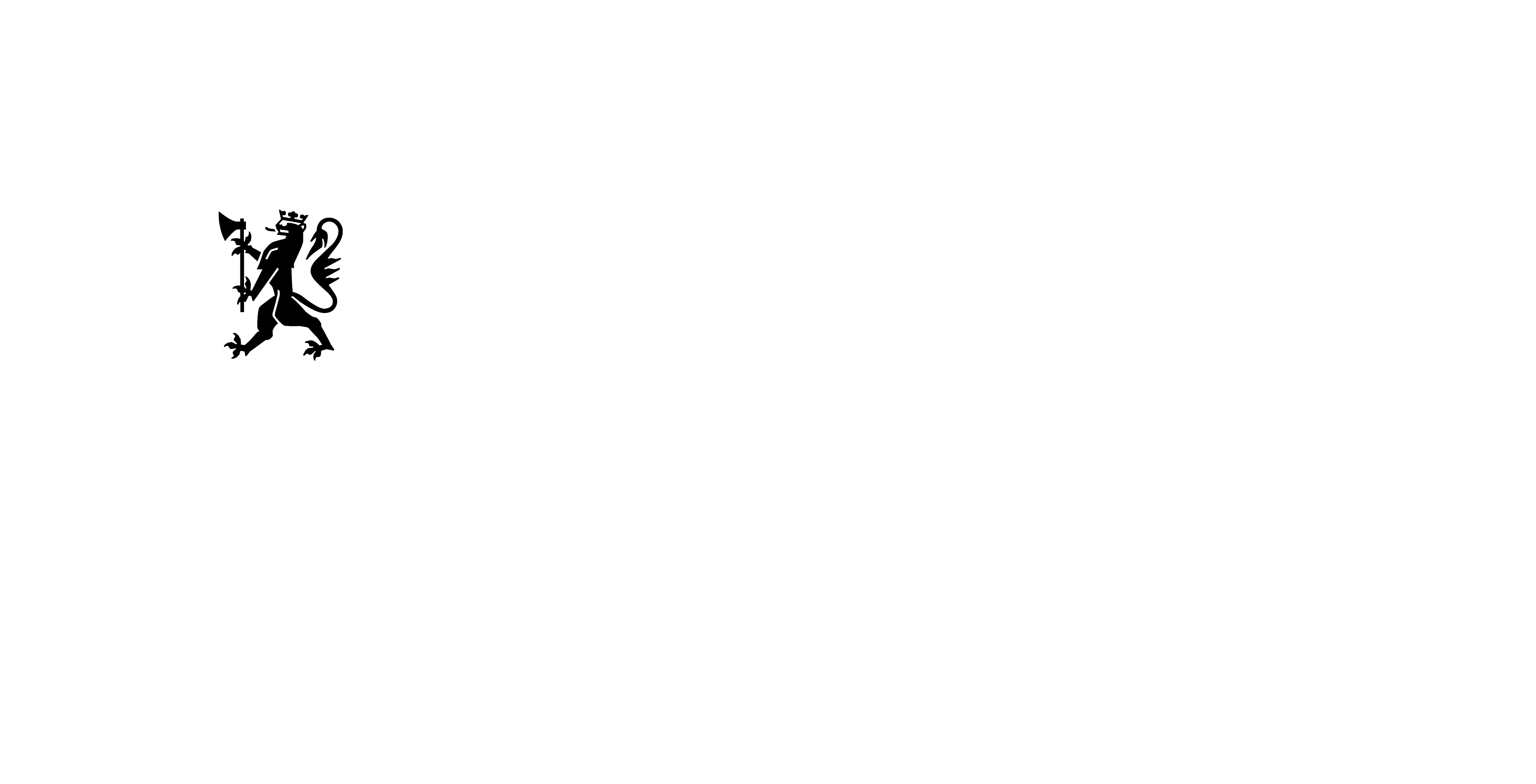 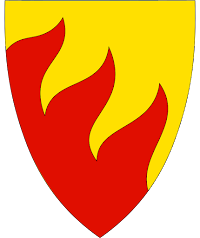 Videre prosess omsorgsboliger og institusjonsplasser
[Speaker Notes: Denne er med fordi det foregår «private» initiativ på utbygging av helsebygg. Prosessen som er beskrevet over tar med fagfolkene våre, det er kritisk]